The Official Buyer’s Guide
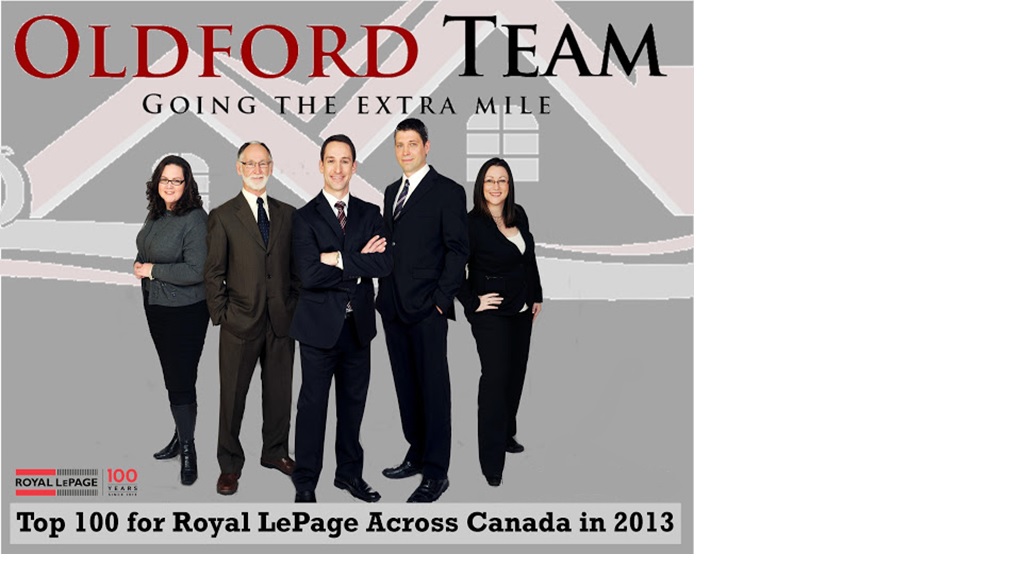 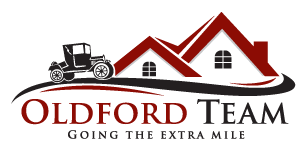 530 Main St, Winchester
Office: (613) 774-4253
www.oldford.ca
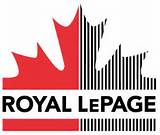 THE BUYING PROCESS
Step One :    	MORTGAGE PRE APPROVAL “BARGAINING POWER”
 
 
Step Two :    	COSTS OF BUYING A HOME
 
 
Step Three :  	BUYER CONSULTATION
 
 
Step Four :    	HOUSE HUNTING
 
 
Step Five :    	WHAT PRICE SHOULD YOU PAY?
 
 
Step Six:       	PREPARING AN OFFER
 
 
Step Seven :	SATISFYING THE CONDITIONS
 
 
Step Eight :	FULFILLMENT OF CONDITIONS
 
 
Step Nine :		CELEBRATE!
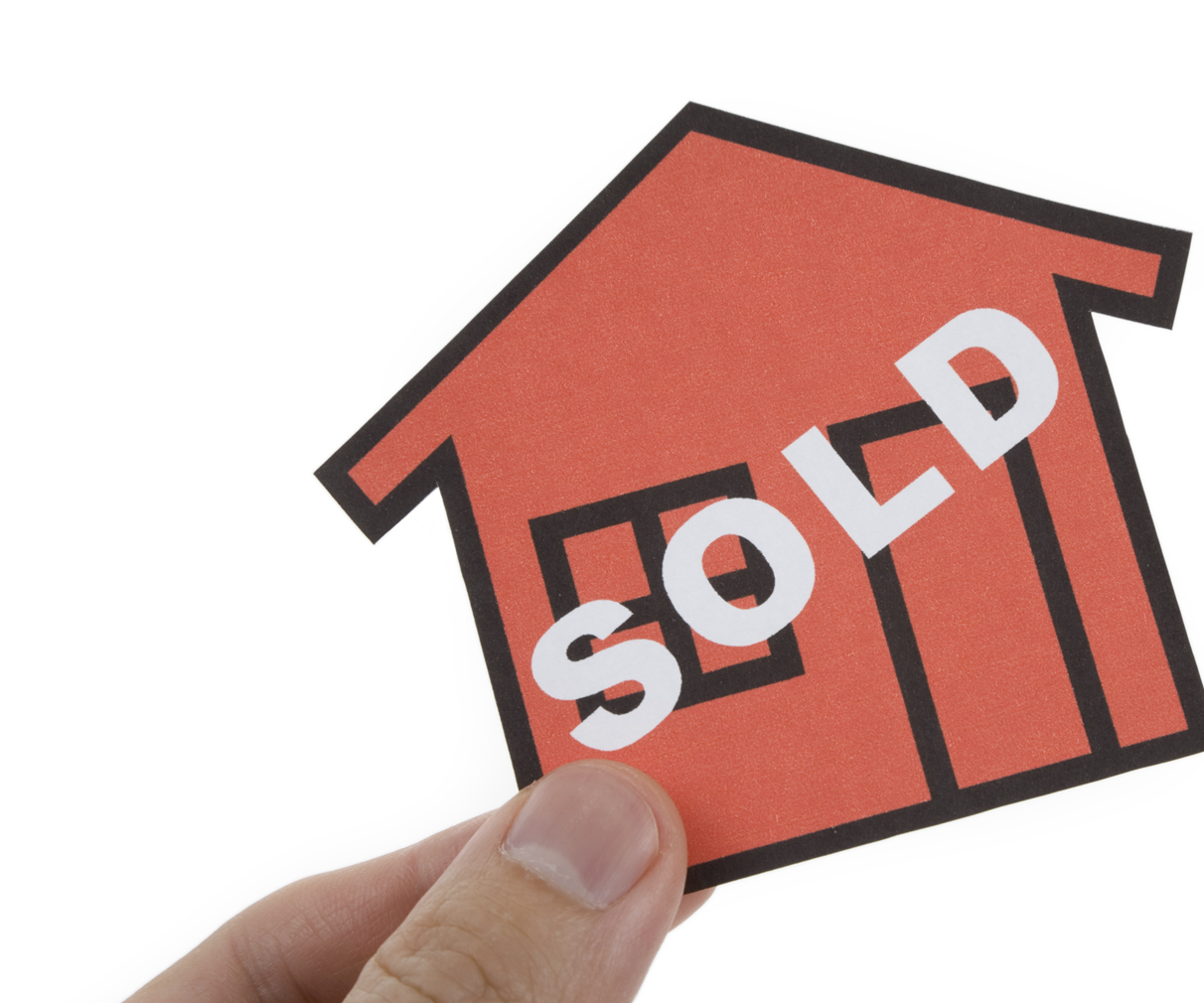 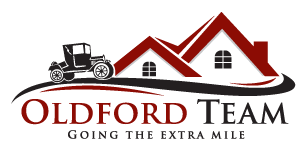 530 Main St, Winchester
Office: (613) 774-4253
www.oldford.ca
STEP 1 |  Mortgage Pre-Approval
Obtain a Mortgage Pre-Approval:
 
Mortgage Broker
Mortgage Brokers have the ability to compare many different types of lenders to find a mortgage that will best fit your needs.  They take all aspects of the mortgage into consideration, including the terms, conditions, and interest rates.  In most cases, they do not charge you, the buyer, a fee for this service.
 
Financial Institution
Financial Institutions offer you their products and interest rates based on their lending policies. Their client history with you, as well as banking product packaging may prove beneficial to your situation. 
 
 
                
 
Establish What You Can Afford
Before you start house hunting, establish how much cash (or downpayment) is needed and how much you can afford to carry in monthly payments.  The downpayment needed may vary depending on property type, condition, use, etc.  
 
Hidden Costs
Approximate costs are typically 2-3% over and above the cash down payment. These costs may include items such as a Building Inspection, other house system Inspections, Appraisal Fees, Mortgage Insurance, CMHC Fees, Legal Fees, Land Transfer Tax, Title Insurance, Property Taxes, etc.
 
Stay Within Your Price-range
There is often no point looking at homes that are out of your afforded price range. It will only frustrate and waste your time. It also confuses the knowledge-building process as it may interfere with you making that right decision. We need to compare apples to apples, not apples to oranges.
 
Most Realtors will not show you homes unless you are pre-approved.
 
Documents You Might Need For A Mortgage Approval
Notice of Assessment from previous taxation year.
Letter of Employment.
T4’s
Proof of Down Payment
Your Mortgage Professional will let you know what else you might need.
Tips
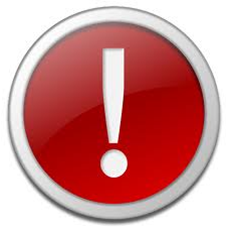 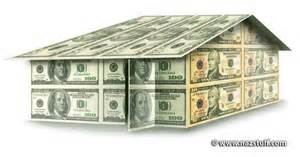 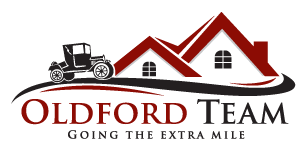 530 Main St, Winchester
Office: (613) 774-4253
www.oldford.ca
HOW MUCH HOME CAN YOU AFFORD?
 
· Pre-Qualification will define the numbers
· Pre-Approval will “Show you the money”
 
 
 NEGOTIATING POWER
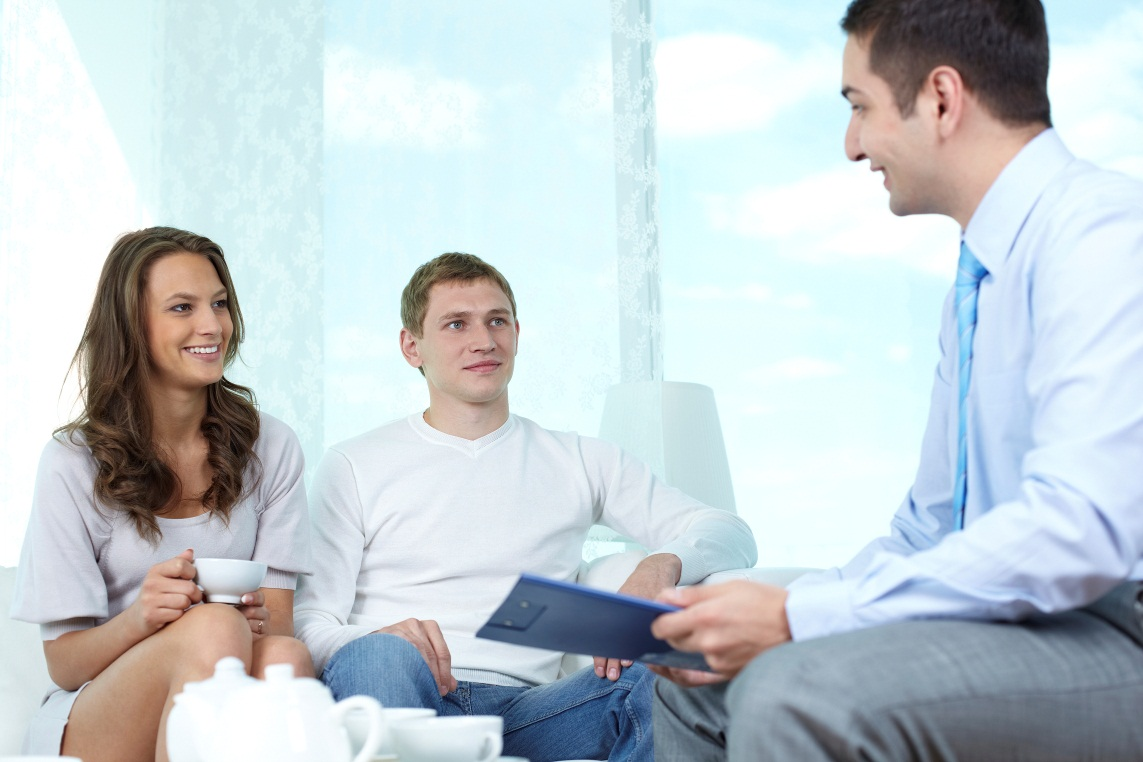 Pre-Qualification

Pre-Qualification establishes how much you could possibly borrow, based on a balance of how much you earn versus how much you owe. This is not a guaranteed mortgage approval.
Pre-Approval

Pre-Approval can give you a firm amount of how much the lender is willing to lend you. It may help your offer look more appealing to the seller.  However, this pre-approved amount may vary depending on the property you are buying.
VS
MORTGAGE CALUCATOR APPS

Make your life easier! These apps can calculate the terms of a mortgage based on the amount of your choice. These are highly recommended!
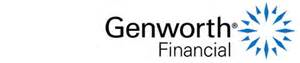 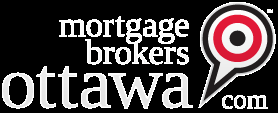 Genworth Financial Mortgage Planning
Mortgage Brokers Ottawa – Mobil Mortgage Calculator
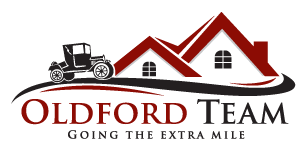 530 Main St, Winchester
Office: (613) 774-4253
www.oldford.ca
STEP 2 |  Costs of Buying a Home
Down Payment
At least 5% 
10% down payment or more may be required depending on the Buyer’s employment, income
and credit history, or the type of property.
***RRSP Monies: Can be used towards the Down Payment, up to $20,000 for each individual involved in the purchase.

Inspections
There are many different types of inspections:    
			












Appraisals
Cost: Minimum $250, but usually $350 - $450.
Appraisals are sometimes done for the Lender and other times for the Mortgage Default Insurance Provider. 
Sometimes this cost is covered by the Lender.


Land Transfer Tax
Cost: From 0.5% - 2.0% of Purchase Price
Paid on final date of closing to the Treasurer of Ontario 
Calculated using final Purchase Price of home
Calculated based on a pre-determined rate for the price range of the purchase 


Survey of the Property
Cost: $1000 - $10,000
Many homes already have one
May or may not be required to transfer a property to a new owner


Title Insurance
Cost: $300 - $500
Insurance against the risk that the title to the property is not valid
This is necessary for most properties, but not all qualify.
Cost: Between $100-$500 per inspection. Not only does the cost of inspections vary from one type to the next, they also vary from one inspector to the other.
It is highly recommended that you complete any inspections that pertain to the property you submit an offer on.
Ask the Oldford Team for more details!
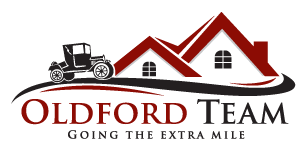 530 Main St, Winchester
Office: (613) 774-4253
www.oldford.ca
STEP 2 |  Costs of Buying a Home
Mortgages

    Types of Mortgages
Conventional (the down payment is more than 30%)
High Ratio (the down payment is less than 30%, requires mortgage default insurance, which is normally added on to the Principle amount)

    Mortgage Default Insurance
Required with a Down Payment between 5% and 30%
The lender will choose the insurer
Insurance premiums range from 0.5% to 3.75% of Mortgage amount 
eg.  $100,000 x 3.75% = $3,750.00
Premium added to Mortgage. (Note HST of 13% added to premium and must be paid upfront)
 
    Documents You Might Need for Mortgages
Accepted Agreement of Purchase & Sale
Feature Sheet/Listing Information with Exterior Photo
Letter from Employer confirming annual income and length of employment
T4 Slips/Income Tax returns
Notice of Assessment from previous year
Verification of Down Payment– copy of bonds, investment certificates, bank books.

Lawyers

Lawyers are responsible for assuring the buyers that the property is:
	
1. Free from all liens and encumbrances
2. Compliant with municipal zoning and bylaws
3. Up-to-date with all tax and water payments
4.  The lawyer will carry out multiple searches depending on the property.  Some common searches include:
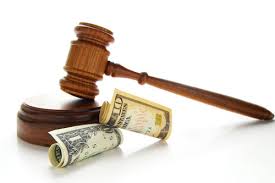 Tax Certificate
Water Arrears Certificate
Zoning compliance
Title Search
Title Insurance (Purchase Price up to $500,000)
$45 - $73
$73
$226
$200
$270 - $378
(All costs are approximate)
5.  Other costs include the registration of documents such as the Deed and Mortgage.
The lawyer will provide you with a List of Adjustments, a proportioned amount for taxes, fuel, rent, and local improvements. 

The general fee charged by the lawyer will vary based on the type of property in question, however, The Oldford Team finds the overall total is normally somewhere between $1,000 - $3,000.
BUYER INCENTIVES
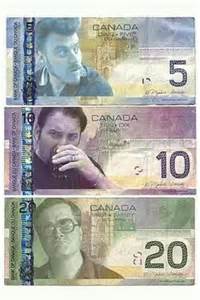 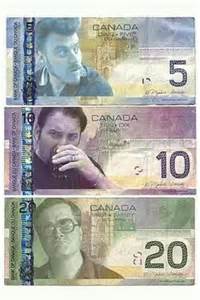 If you qualify as first time home buyers, you are entitled to:

A maximum exemption of $2,000 off the total amount of Land Transfer Tax owning.
See http://www.fin.gov.on.ca/en/refund/newhome/index.html for details!
Home Buyer’s Plan

The Government of Canada allows you to withdrawl up to $25,000 from RRSP tax-free to buy or build a qualifiying home.  
See http://www.cra-arc.gc.ca/tx/ndvdls/tpcs/rrsp-reer/hbp-rap/menu-eng.html for details!
STEP 3 |  Representation
Customer Service

If you have a customer relationship with a Sales Representative, the agent has to be honest and answer your questions, but they do not necessarily have your best interests in mind.
Client Relationship

If you have a client relationship with a Sales Representative, then the agent owes you a number of fiduciary duties, including having your best interests in mind.  A written agreement is the easiest way to ensure your agent is working for you!
Who is Representing You?
In actuality, when you choose to have a Client Relationship with a Sales Representative, you are hiring, first and foremost, the Brokerage.  The Brokerage then employs the Sales Representative who does all of the leg work.  This relationship can be created through a number of ways, the clearest being a signed, written agreement.

Buyer Representation
In Buyer Representative,  the Brokerage represents you, the Buyer, and is working to protect your bests interests during the home buying process. 
 
Seller Representation
In Seller Representation, the Brokerage represents the best interests of the seller. 

Multiple Representation
Circumstances can arise where the same Brokerage, or possibly even the same Sales Representative will represent the interests of both the Seller and the Buyer (or multiple buyers) at the same time.  In this case, the Brokerage and the Sales Representative have a fiduciary responsibility to both the Buyer and the Seller, and must act to protect both parties.  We, the Oldford Team work in this situation with an estimated 30% of our deals.  We have precise steps to follow in order to remain neutral to both parties.  For instance, we do not want to know the Buyer’s top dollar they will pay for a property, nor do we want to know the Seller’s bottom dollar they will sell the property for.
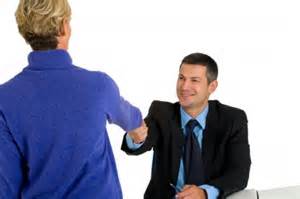 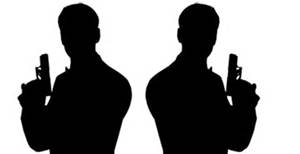 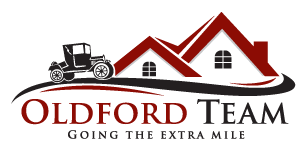 530 Main St, Winchester
Office: (613) 774-4253
www.oldford.ca
STEP 3 |  Representation
Why Choose the Oldford Team?
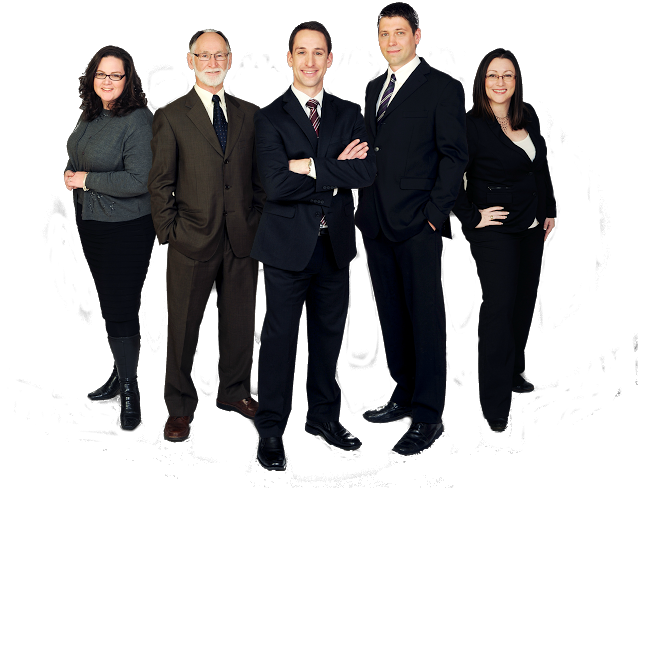 Friends and Neighbours

First and foremost, we pride ourselves on being your future friends and neighbours.  We treat all our clients with the upmost respect, and hope everyone has the best experience possible when buying a house with the Oldford Team.
Experience

We’ve been around the block! We boast 50+ years of combined experience working real estate in the same geographic location. With this many local transactions under our belt, our team has seen more than many realtors will in their entire career. Let our historical market knowledge help you understand the value in the unique property you are buying or selling, what the old neighbourhood is like, and where are the up & coming areas. Are there local rumblings of proposed hydro projects such as windfarms or solar-panel fields, proposed zoning changes, or new construction?

We’re living and working in this community and we consider it our role to be as informed as possible to be able to provide you the best service.   

Award-Winning

Since our founding in 1986, the Oldford Team has won numerous awards over the years including the top 1% of all Royal LePage Realtors across Canada and the #1 team in Royal LePage Gale in 2013 and 2014. 

Reputation

Nothing keeps a real estate team in business except hard work and the reputation that they are built upon. Our reputation and its benefits extend beyond our interaction with Buyers and Sellers to the connections we make with professionals in related trades. You can benefit from our professional networking among other realtors, inspectors, lenders, lawyers, etc.

RELOCATION SERVICES

The Oldford Team offers relocation services for DND, Military, and RCMP or for anyone relocating to Ottawa’s rural area.  The power of multiple team members means always having someone available.

ALWAYS AVAILABLE

When you are a client of the Oldford Team, you benefit from the services of not just 1, but 5 real estate professionals.  We work hard to make sure that someone will always be available to answer your question or solve your problem, because it’s not only what you know, it’s when you know it!
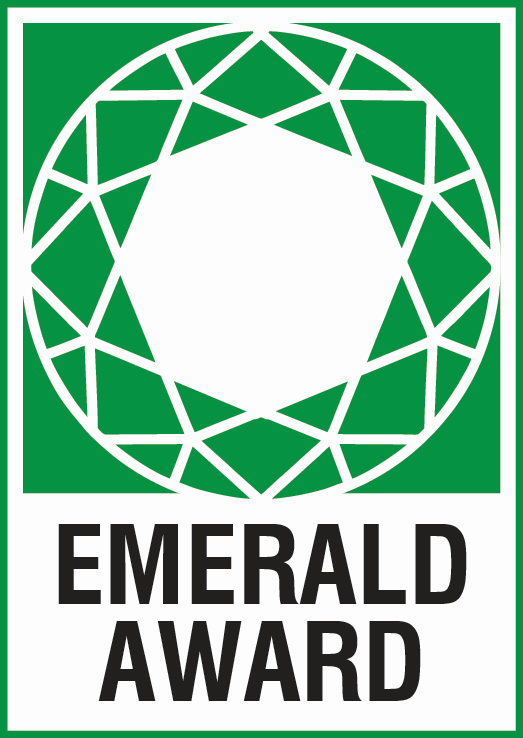 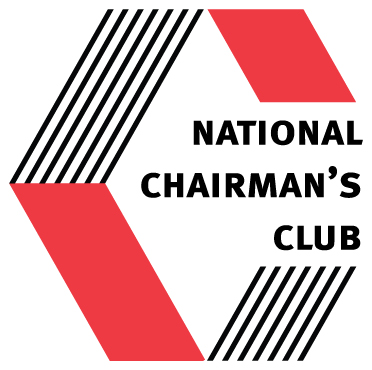 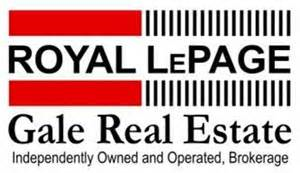 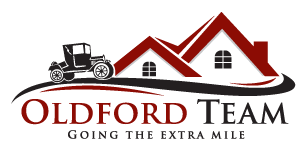 530 Main St, Winchester
Office: (613) 774-4253
www.oldford.ca
STEP 3 |  Representation
Who Is the Oldford Team?
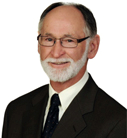 Butch’s philosophy on business and life is that he treats everyone as friends and neighbours to be. From his upbringing in Newfoundland and working on the Atlantic, Butch learned to tackle head-on any challenge that lay ahead with a song in his heart and a irrepressible desire to help. Since 1986, Butch has been recognized as a top producer through his journey with Re/Max, Albert Gale Real Estate, and now Royal LePage Gale Real Estate – earning top awards from all.
Butch Oldford
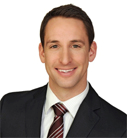 Through the last decade, Clayton Oldford has helped grow The Oldford Team. Born and raised in the rural areas south of Ottawa, Clayton finished a Bachelor of Science before turning his desire to help others into a focus on the world of real estate. Clayton has worked through more than 1,356 bought and sold transactions with the Oldford team since 2006.
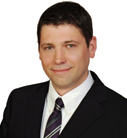 Clayton Oldford
The tallest member of the Oldford Team and a Realtor since 2008, Nathan has deep roots in the community he serves. When not helping people sell their houses and buy their dream homes, Nathan loves to travel with his wife and friends. Nathan is a hard working, down to earth, Realtor who knows the area he serves and wants
to help his clients have the most enjoyable and successful experience possible.
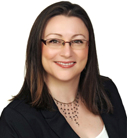 Nathan Lang
Kim is the Oldford Team’s lead Buyer Representative. Kim focuses on dedicating her time to helping Buyers never miss a beat when it comes to new houses on the market or market updates is what sets her apart whether your needs be residential, hobby farm, multi-unit residential, or vacant land.
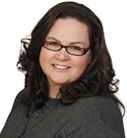 Kim Monkhouse
Mother hen of the office roost, Melissa takes her administrative duties and care to the next level ton ensure all the details line-up for clients of the Oldford Team. Having started with Royal LePage in 1993 as a way to fund mission trips, Melissa became a full-time administrator for Royal LePage in 1994.
Melissa Cooper
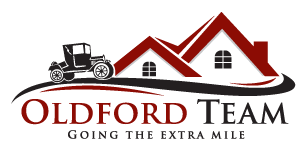 530 Main St, Winchester
Office: (613) 774-4253
www.oldford.ca
STEP 3 |  Representation
Who Is the Oldford Team?
TESTIMONIALS


We wanted to express our gratitude for all the hard work you put into helping us get into our first home. For what could have been a very challenging and trying time, we knew we could pick up the phone and put our trust in you that everything would be all right. 

From the very first phone call and showing with Nathan to the inspection day with Butch to all the in-betweens and legalities with Clayton, we were guided through this process with professionalism and ease. Even in the most stressful time, or even at 11 o'clock at night, you were all there to help. 

We are very appreciative and grateful for your time and continued effort, and if we ever decide to leave our home, we know who to call!
— P.L. & A.L., Morewood - Summer 2013

It is with great pleasure that I write this note to you. I have been fortunate to have acquired the services of one of your Realtors. I am in the process of relocating from the Toronto area to Ottawa for work. The entire process of moving is one I have worked hard to avoid as I usually have my family look at houses and then I go in to make the final decision. So, given that I am the only one currently in Ottawa all of the searching was left to me. Not a task that I looked forward to especially after having dealt with several Realtors from the Ottawa area in an effort to find someone that understood my needs.

I can wholeheartedly say that Clayton is a very professional, knowledgeable, and charming person. He has made himself very available and while house hunting has educated me on the surrounding areas. After our first trip he had a very good idea of what I was looking for and was able to quickly and accurately weed through to find what I would be interested in as well as allowing me to get a good feel for the different types and price ranges.

To sum it all up I have truly felt that Clayton has been helping me to find my home and not just a house. I look forward to finalizing my purchase and would not hesitate to recommend Clayton and your firm. 
— T. C., Limoges, On - Summer 2007
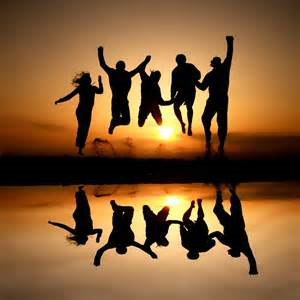 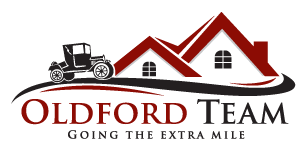 530 Main St, Winchester
Office: (613) 774-4253
www.oldford.ca
STEP 4 |   House Hunting
How The Oldford Team can help you find a home!

We use a program customized for Real Estate Agents to search the housing market quickly, effectively, and exhaustively. This propram also gives us access to new listings earlier than the general public.
We also have a number of sellers who we can contact who would like to sell their house, but do not have it listed at that time.
We are aware of any new developments in the area, incase you choose the option of buying a brand new home.
Responsibilities of The Oldford Team

We set up all appointments to view any resale or new home. We also accompany you to these appointments. 
Using our experience, we will take care to bring to your attention as many important details of the home as possible.
There is always someone available if you have any questions about properties you have seen.
We always keep your best interests in mind.
We will recommend and show you homes that meet your criteria.  Feel free to ask to see any other homes that you feel might suit your needs.
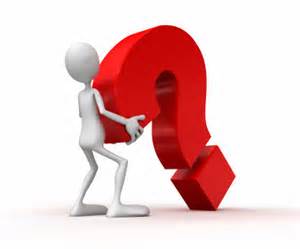 ASK US about homes you see or read about in newspapers, regardless of which Listing Brokerage or Sales Representative’s name is in the ad.  We will provide you with detailed information about the homes, and take you to see the ones that are of interest to you!

NEW CONSTRUCTION
We can advise you on who is a preferred and reputable builder and which models are the most attractive to the buying population when it’s time to resll.  We take into account preferred locations and neighbourhoods, as well as upgrades that will enhance the future marketability of your home and offer you the best return on the upgrade investment.  We will discuss undisclosed negative site influences such as utility boxes in the yard, easements, busy streets, nearby commercial development, and more!
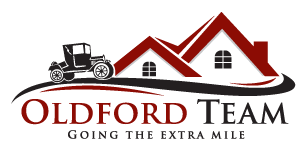 530 Main St, Winchester
Office: (613) 774-4253
www.oldford.ca
STEP 4 |   House Hunting
Living in a rural setting

If you are planning on moving to a rural area, you should be aware of the differences between urban and rural living.
	
Water
Where municipal services are not available, water may be pumped from a private drilled or dug well.  The well can range in depth from just a few feet deep to 200ft or more
Wells may also necessitate the use of water treatment systems such as a water softener, UV light, iron remover, sulfur system, etc.  Different types of well construction methods have different pro’s and cons.  
		Ask THE OLDFORD TEAM for more details!  

Septic System
Usually consists of a tank that separates the solids from the liquids, as well as a leaching bed, where the used liquid re-integrates itself with the soil.
The septic system can prove to be the most costly system in a home, with a typical replacement value between $20 000 -$30 000.
There are many different types of septic technologies in use with different historical longevities.  
		Ask THE OLDFORD TEAM for more details!

Land 
Possibly protected by a Government Entity
Could contain rights-of-way or easements. For example, access rights for a farmer to enter into his field
Is the land low-lying, wet land?  
A specific amount of land and/or distance setbacks may be required before the occupant can raise animals on the property, have a kennel, or perform other specific uses.  These amounts vary per municipality.

Availability of Other Services 
Always double-check that the services you will be requiring are available in your area.  
Hydro, internet and cable availability
Curbside garbage pick-up
Access road 
	- Private roads are not maintained by the municipality.  Make 	sure there will be someone to plow the snow in the winter!
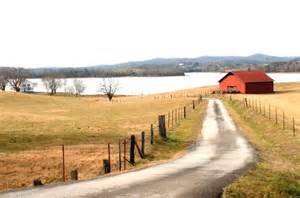 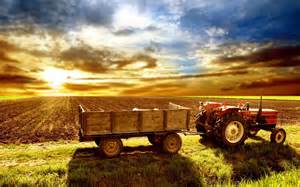 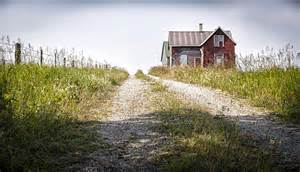 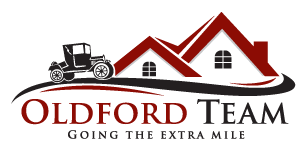 530 Main St, Winchester
Office: (613) 774-4253
www.oldford.ca
STEP 5 |   Pricing
What a home was worth yesterday, what it is worth today, and what it may be worth in the future could all be different.
	THE OLDFORD TEAM has the information that YOU need to know! 
DETERMINING THE RIGHT PRICE
 
To determine the right price for the home you are interested in, The Oldford Team will show you 3 types of homes (Sold, For Sale, and Did Not Sell) and explain to you how they relate to the property you are interested in. 

Similar Homes Recently SOLD
These tell us what a Buyer was willing to pay for this kind of home, in this area, around this time.
 
Similar Homes For SALE Now
These tell us what else is competing for your offer. Buyers will compare the price of these homes along with their selling features, extras and location.
 
Similar Homes That Did Not SELL
These illustrate possible problems or overpricing or unique features that negatively affected the saleability of the home.

Our goal is to help you understand how the property you are interested in fits in to the current real estate market.
Tips
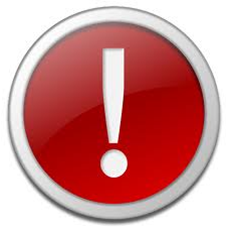 Ask about how your negotiating strategy fits in with 
avoiding multiple offers.

Do you need to have this home no matter what?
 
Try to avoid getting too emotionally involved.

Don’t focus on the cosmetics of a home.  Look past
wallpaper and carpet, and consider things like the 
overall layout of the home, condition of the structure.
and age of the systems running the home.
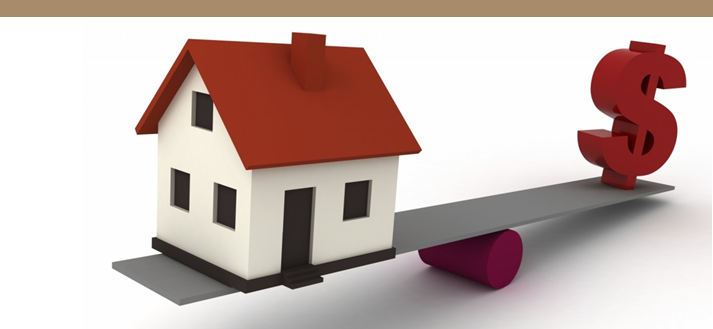 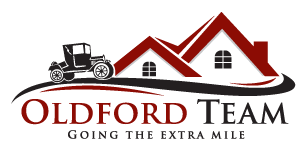 530 Main St, Winchester
Office: (613) 774-4253
www.oldford.ca
STEP 6 |   Preparing An Offer
Price

As discussed from comparable properties (Sold, For Sale, and Did Not Sell).
Keep in mind to price based on your negotiating strategy.
  
Conditions

Customize your conditions in an offer to reflect your concerns.  
A typical offer may include conditions pertaining to Financing,
Inspections, Insurance, Lawyer Approval,
Seller Property Information Statement (SPIS),
Sale of Buyer’s Home, etc.
 
Terms

Balance of Purchase Price, Chattels in Good Working Order,
Right to Re-Visit prior to Closing, Survey, etc.
 
Inclusions

(refrigerator, stove, washer, dryer, etc.)
Exclusions and Rental Items.  Be as specific as possible
when listing inclusions to avoid confusion.
 
Irrevocable

Time the Seller has to accept the Buyer’s offer.
Note: If Seller is countering the Buyer’s offer,
it is a new offer from the Seller to the Buyer and
can be done after the expiration of the Buyer’s
irrevocable time.
 
Closing Date

When the Buyer can take possession of the home.
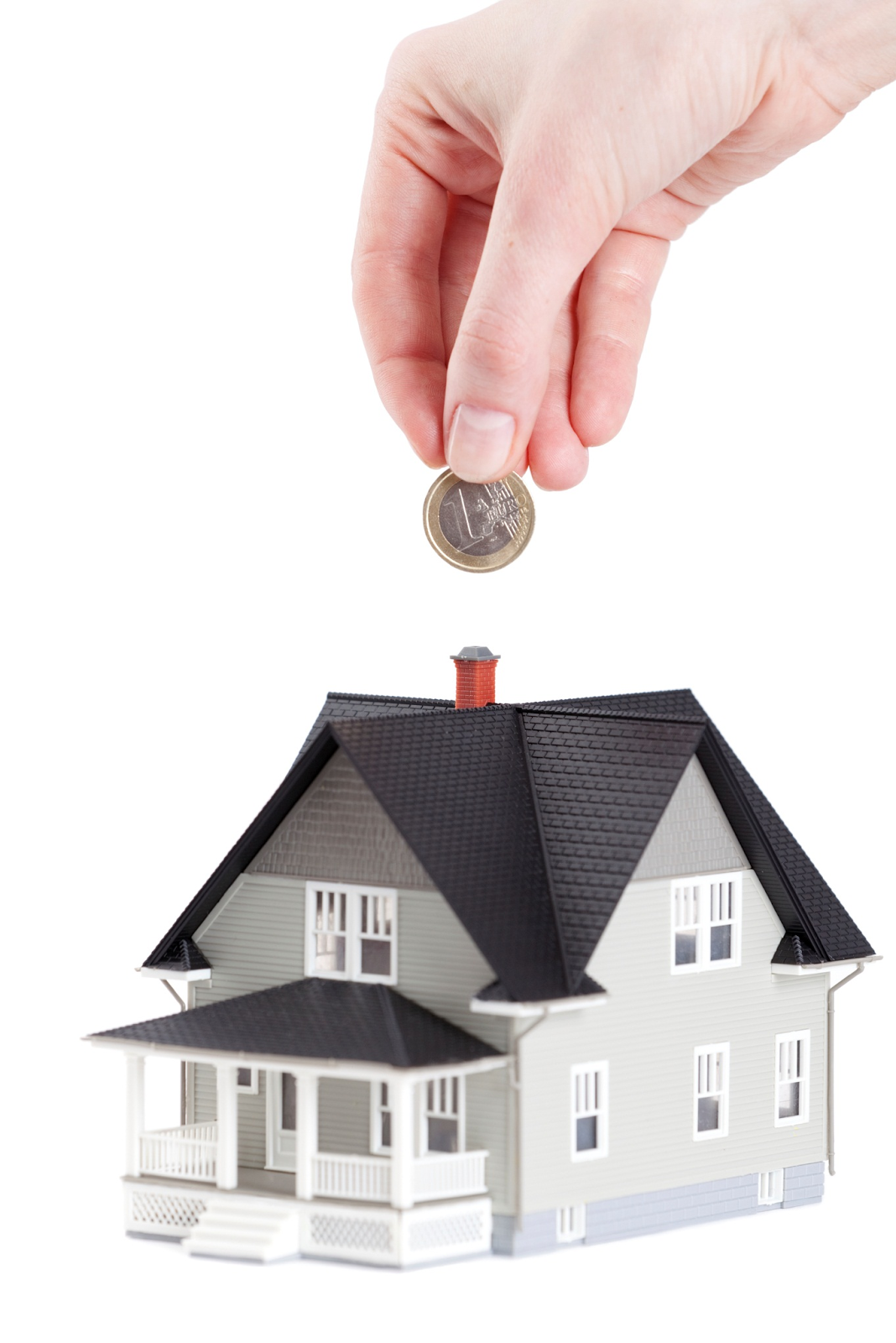 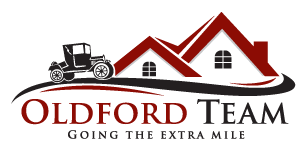 530 Main St, Winchester
Office: (613) 774-4253
www.oldford.ca
STEP 7  |   Satisfying The Conditions
Typically, the Buyer has between five to ten business days (excluding Saturdays, Sundays & Statutory holidays) to remove their conditions and proceed with the sale. All conditions are optional and are inserted as a risk mitigation strategy, to allow time to review and examine the property being purchased and its features or flaws.
 
Financing
The bank needs a copy of the Agreement of Purchase and Sale, Feature Sheet of Home with front exterior photo and all of the personal documents that have been mentioned previously.
 
Inspection
This is when you have a qualified Building Inspector inspect the home to identify deficiencies or any structural problems. Note: Other Inspections could include but are not limited to, septic inspections, well inspections, environmental inspections, fuel burning appliance inspections, etc.

Document and Information Review
Use the time before inspections to review surveys, Seller Disclosure Statements, invoices, etc. 
 
Lawyer Approval
Send your Lawyer a copy of the Agreement of Purchase & Sale for review, and to obtain his/her legal opinion and approval of the contents.
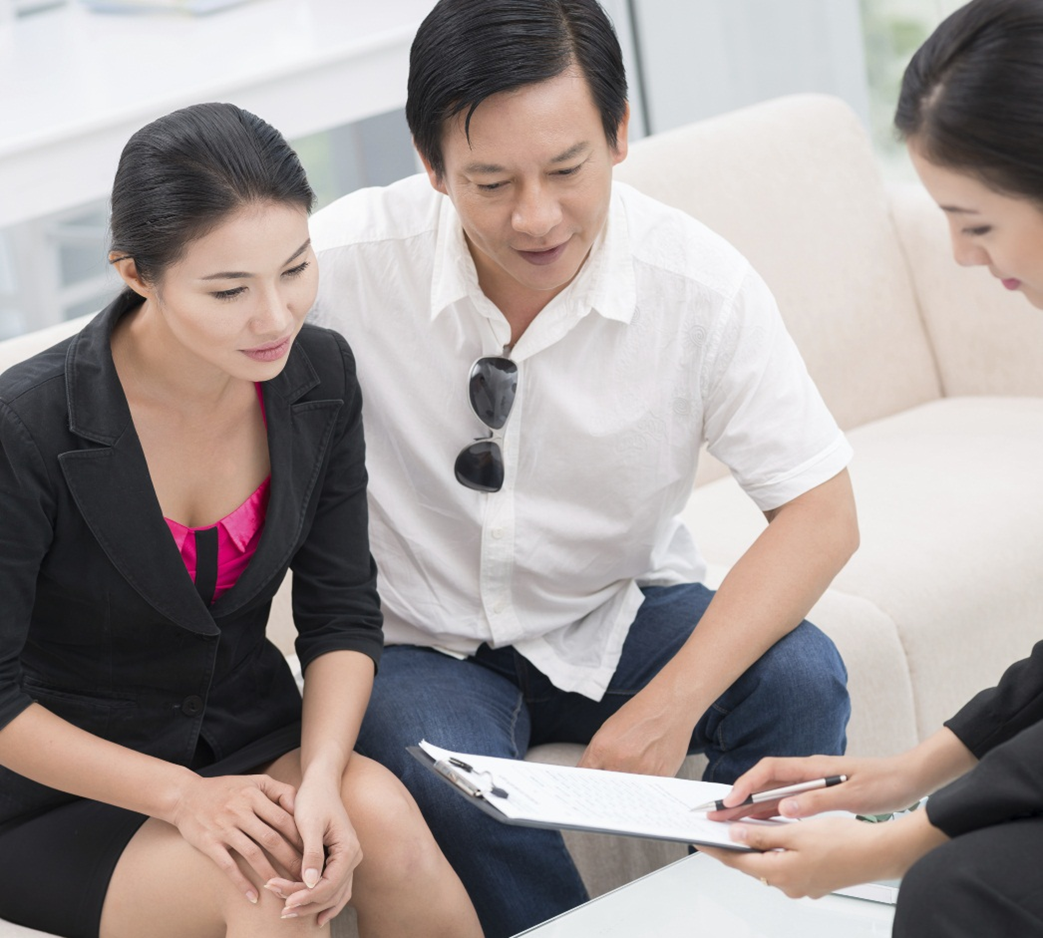 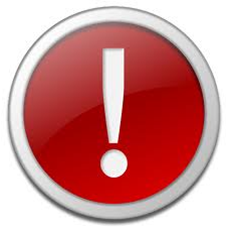 Tips
The above noted are some examples of conditions that may be contained in any offer. However, every offer needs to be created and structured to suit the Buyer’s needs and must take into consideration the  specific property being purchased.

Conditions can be fulfilled if completed or waived if a buyer chooses to move ahead without completing a condition.
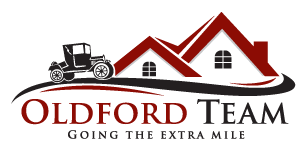 530 Main St, Winchester
Office: (613) 774-4253
www.oldford.ca
STEP 7  |   Home Inspection
What is a Home Inspection?
 
	Technically defined, a Home Inspection is the visual examination of the home to determine the condition of that home at the time of inspection. Home Inspectors are skilled at determining the condition of a house, but they are limited to what they can access visually.
 
	The main purpose of a home inspection is to determine if the home has any existing major defects (usually defined as repairs costing $1000 to $1500 and up), or any major repairs requiring attention in the near future. The inspector will point out smaller defects during the inspection, but of course, many small problems can add up to a major cost.
 
	An inspection done to the Standards of Practice of the Ontario Association of Home Inspectors (OAHI) will cover the following major systems and components:
· Roofing, Chimneys and Flashing, Exterior, Property Drainage, Structure, Electrical, Heating and Cooling,
Insulation, Plumbing, Foundation and Interior.
 
	A typical Home Inspection takes approximately three hours. A quality inspection is very thorough, as the entire home is checked, from the basement to the attic and everything in between.  Professional Home Inspectors are highly skilled individuals with knowledge of building codes as well as all systems and components of your home.  Often, a home inspector will welcome you to accompany them and point out items of interest, previous building code requirements versus those of today, etc.
 
 
Why have a Home Inspection?
 
	The first and most important reason is knowing what you are buying. This will help eliminate future surprises and unplanned expenses. A quality home inspection allows you to make an informed decision about your purchase.  If significant defects are discovered during an inspection you should speak with your Real Estate Representative to discuss your options. It is quite possible you will save money in the future by completing maintenance repairs suggested by your Inspector, that would lead to larger repairs if left unattended.

	Second, you may be handy and want to do your own inspection.  Think about the fact that you are emotionally invested in the buying process – it may help to have someone detached take a hard look at the home and lay out the facts in black and white.

	Third, a Home Inspector may have a suggestion that leads to a simpler fix to a problem than previously anticipated.  A good Home Inspector will know his/her limits and make recommendations for further review by accredited tradespeople. 

	Finally you will be able to continue with the purchase of your home with full knowledge of its condition, giving you “Peace of Mind” during what is often a very stressful time.
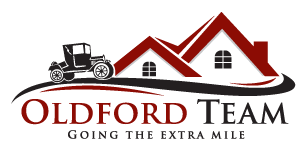 530 Main St, Winchester
Office: (613) 774-4253
www.oldford.ca
STEP 7  |   Home Inspection
When Does The Inspection Take Place?
 
The home inspection generally takes place after the offer has been negotiated and agreed upon between you and the Seller.  At this point you are pretty sure you will be buying the home.
 
It is strongly recommended that you attend the inspection.  Your Inspector will share a wealth of information with you about the home — this information is much easier to understand if you are present. Buying a home is likely the biggest investment you will make in your lifetime, so don’t miss out on the opportunity to learn as much as you can about your new home.
 
 
Part of the Home Inspection takes place outside — remember to dress for the weather.
 
How Much Will It Cost?
In the Ottawa area, the cost will range between $400.00 and $500.00 plus HST. This is a small price to pay when compared to the cost of a major deficiency discovered after you own the home. Be sure your Inspector offers a written report and a written contract. A verbal Inspection will be of no use for your reference when you move into the house three or four months later. 
 
 
How to choose a Home Inspector?
 
The Ontario Provincial Government has granted the Ontario Association of Home Inspectors (OAHI) the exclusive right to designate its members Registered Home Inspectors.
 
Hiring a Registered Home Inspector (RHI) from the OAHI ensures you are hiring a qualified, professional home inspector.  Members of the OAHI follow a strict Code of Ethics and Standards of Practice. The stringent Code of Conduct ensures that you will be getting a quality Home Inspection.

The Olford Team can provide you with a list of local home inspectors with strong experience and good reputations.
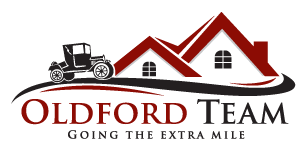 530 Main St, Winchester
Office: (613) 774-4253
www.oldford.ca
STEP 7  |   Home Inspection
THE HOME INSPECTION  Approximately $400—$500
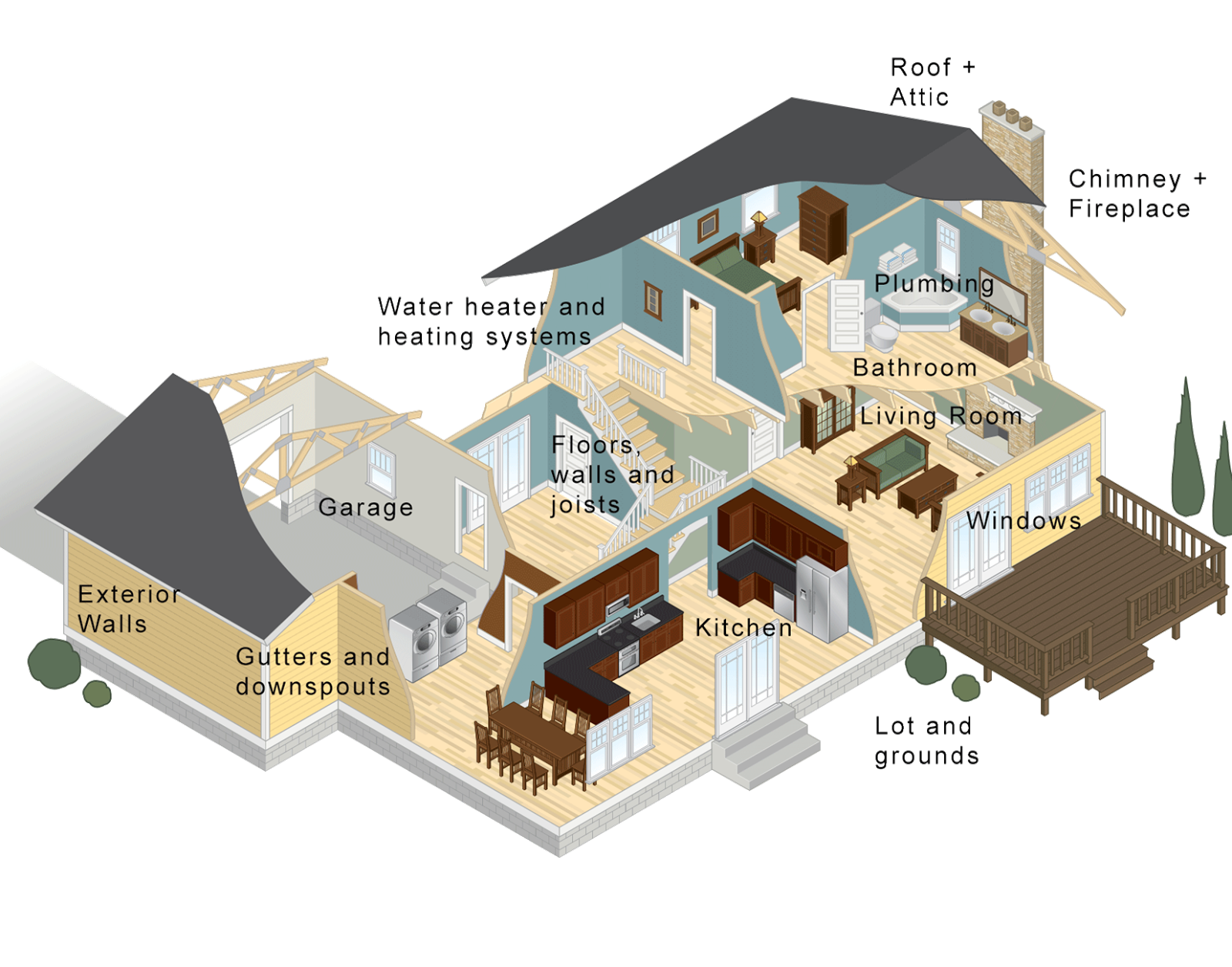 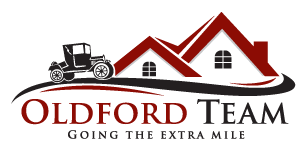 530 Main St, Winchester
Office: (613) 774-4253
www.oldford.ca
STEP 7  |   Other Inspections
 

Here is a few example of other possible inspections you could have, depending on features of the property.
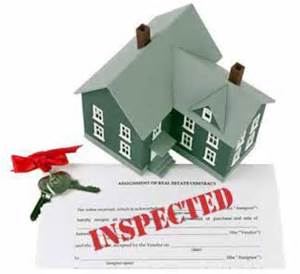 Septic Inspection

This inspection involves a detailed look at how well your waste water is being introduced back into the environment.  The inspector will subject the septic system to a ‘stress test’, by running the water from at least 2 taps for a minimum of 30 minutes, to see how the septic system manages the water, and how efficiently the system re-introduces the water back into the environment.
Inspectors will locate, uncover, and inspect in detail various components of a septic system, most commonly the septic tank covers, and the rungs of the leaching bed.   

Well Inspection

This inspection involves a well technician testing all aspects of the well and well water.  The functionality of the easily-accessed parts of the well are tested, along with the water pressure, depth of the well, and a general quality of water.  A detailed water quality test is available through the Eastern Ontario Health Unit, and can be done free of charge by the seller, buyer, or Real Estate Agent with the permission of the seller.  A well inspector can also indicate if the water treatment systems are functioning.     

Oil Inspection

Required every 10 years, the TSSA will inspect the natural gas or oil appliance, ensuring it complies with Canadian laws for the transportation, storage, and usage of these materials.
Gas/Propane Inspection

These are inspected to make sure they meet minimum regulated standards. It is required every 10 years, and usually done by the propane provider.

Wood/Pellet Fireplace Inspections

These inspections are normally comprised of a general visual inspection, to make sure that all the necessary components are installed correctly for the unit to qualify and safe and functioning.  More detailed inspections are available, but not performed as often.

Pool Inspection

A pool inspector will take into account the condition of the swimming area, the pool itself, as well as the parts and accessories of the pool.
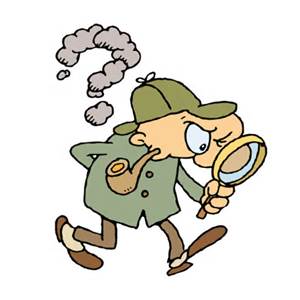 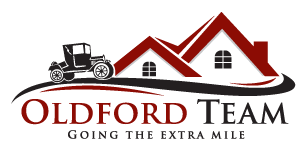 530 Main St, Winchester
Office: (613) 774-4253
www.oldford.ca
STEP 8   |   Fulfillment Of Conditions
You are now satisfied with all of the conditions…or you have re-negotiated so that you are ready to move forward…
 
Final documents needs to be signed and delivered to the Seller within the time frame provided for in your offer.
 
Once you have executed this document, your sales representative will deliver it to the Seller or their Representative.  Once the Seller has acknowledged receipt of the document, you will have bought your new home!
 
We take care of sending all of the required documentation to your appointed Lawyer. From then, we review everything and set-up expected time-tables as we move towards the closing date.
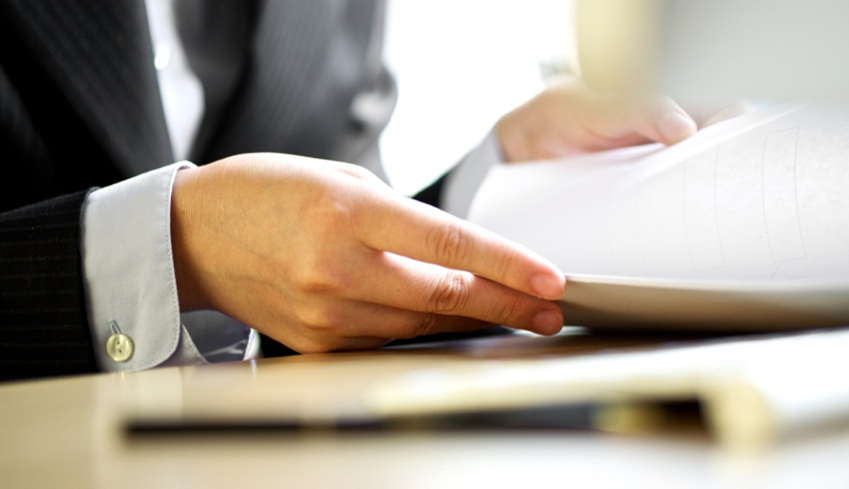 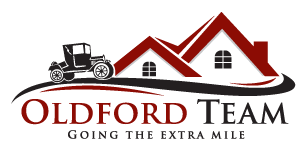 530 Main St, Winchester
Office: (613) 774-4253
www.oldford.ca
STEP 8   | Congratulations!
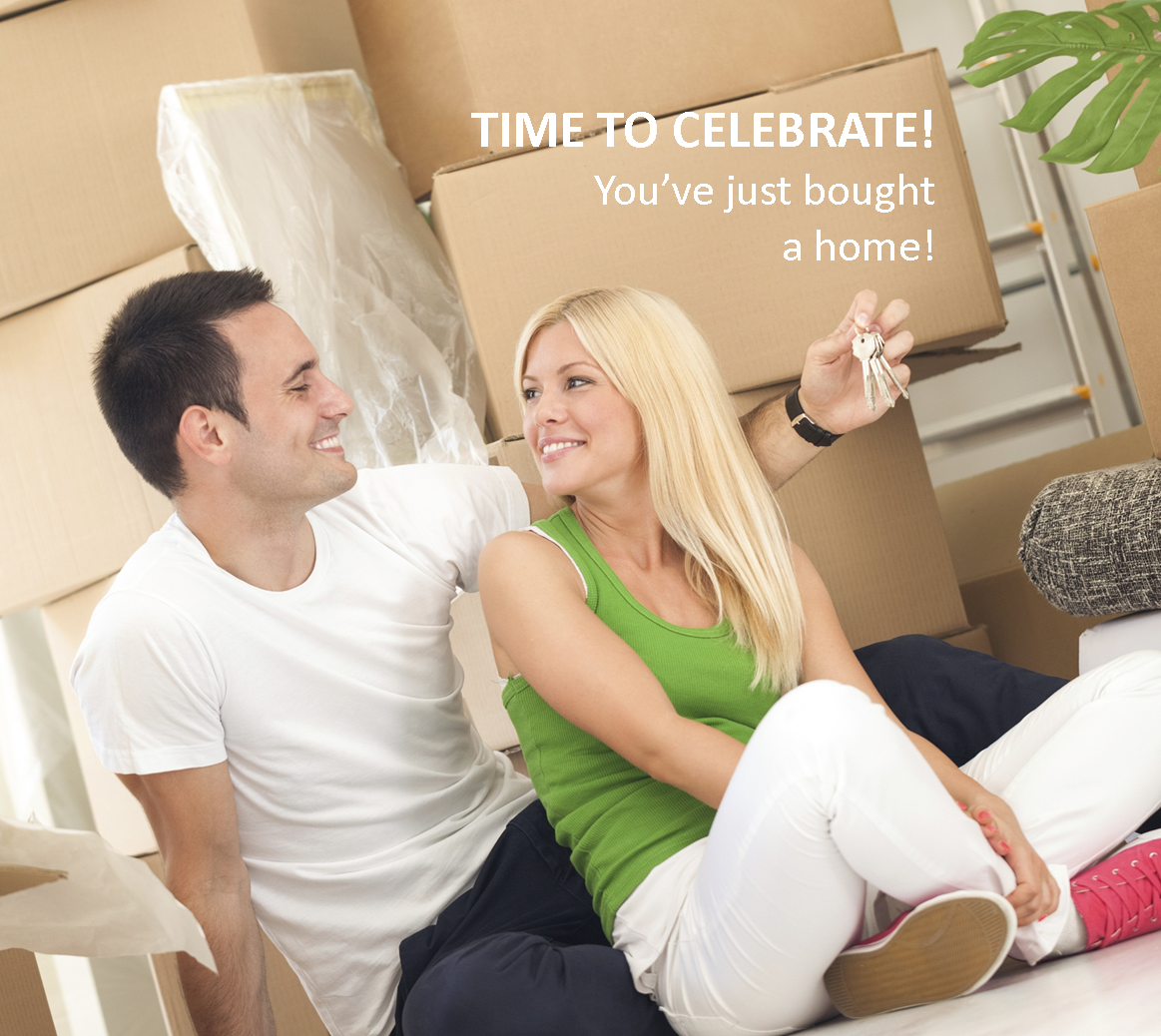 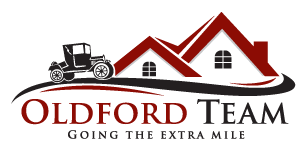 530 Main St, Winchester
Office: (613) 774-4253
www.oldford.ca
Monthly Expenses
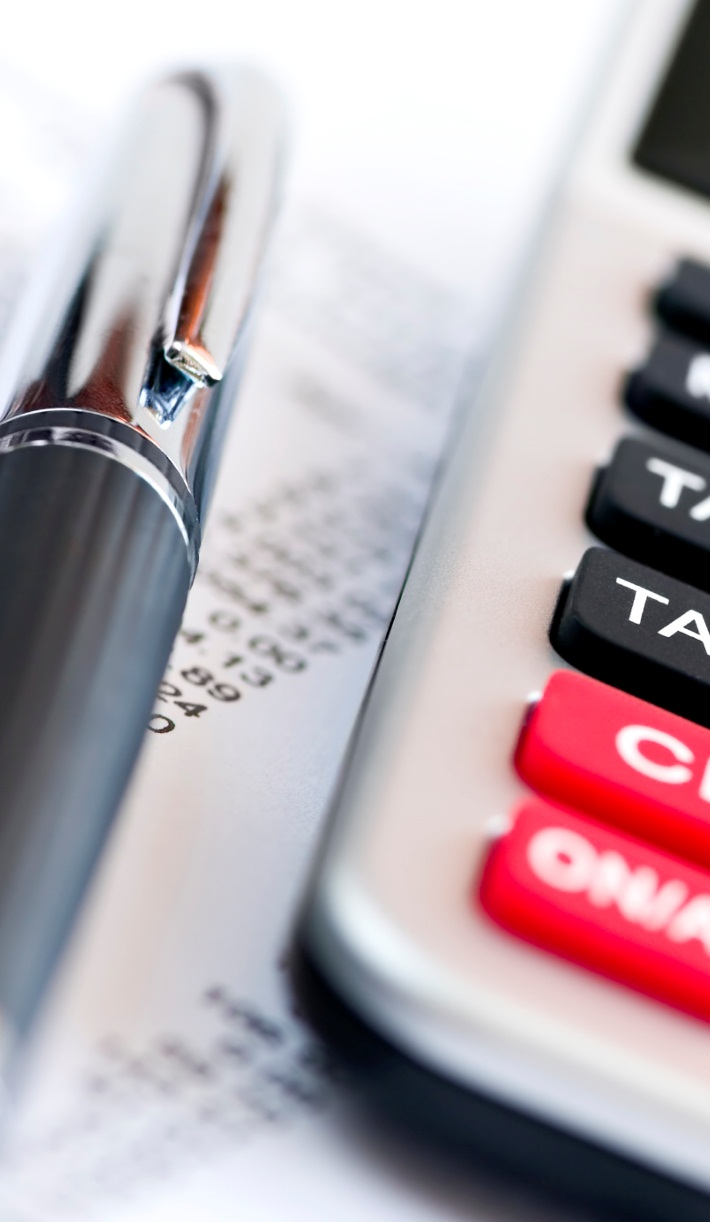 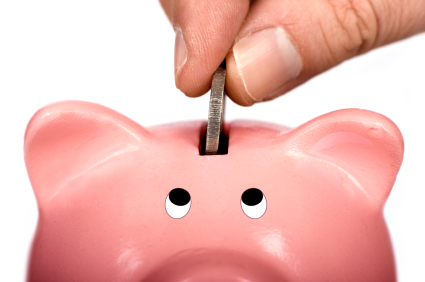 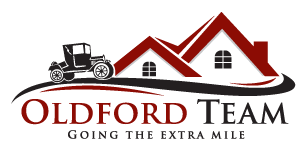 530 Main St, Winchester
Office: (613) 774-4253
www.oldford.ca
Stay Organized!  Create a Moving Checklist
Countdown to Moving Date
4-6 WEEKS

 Arrange the movers
 Arrange trucks with friends
List items to insure (valuables)
Arrange moving insurance
2-3 WEEKS
(Give notice of change of address)
Doctor   
Dentist
Lawyer  
Accountant 
Finance Company/Banks     
CAA 	     
Credit cards
Bank
Driver’s Licence
Health Card
Revenue Canada





Post Office
Memberships 
Publications 
Phone
Television
School   
Fuel Heating Company
Electric  
Water/Sewer
Internet
Insurance
1 WEEK

Defrost fridge and freezer
Transfer bank accounts
Drain fuel & oil from power equipment
Drain hoses
Pack items to be taken in car and label, do not move


Gather & pack valuables
Send all items out to be cleaned
Remove all moveable fixtures
Get car serviced
MOVING DAY

Pack a box of basics
Pack a suitcase for trip
Remove all linens
Conduct last minute walk through, checking all closets, windows, lights and doors
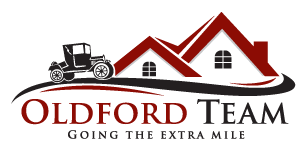 530 Main St, Winchester
Office: (613) 774-4253
www.oldford.ca
The Do’s and Don’ts of Moving
DO
 Label everything clearly & make a complete inventory list – check off when loading
Keep copies of inventory, bills, service orders and cancellations, estimates, phone #’s, etc. with you at all times
Carefully wrap liquids, cleansers, shampoos, toxins, etc.
Back up your PC
If you’re moving appliances, have the motors bolted
Time any repairs or purchases with move so delivery is direct
Involve the whole family
DON’T
Do not pack flammables – dispose of at proper outlets
Do not pack without labeling or organizing
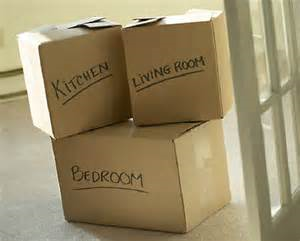 Upon Arrival
Check new home for existing damage before movers enter
Check off boxes from complete list while unloading
Have movers put items into appropriate rooms directly
Place your box of basics in an area that will remain easily accessible and tell movers to leave
Day After Move-In
Inspect all aspects of the new home, making sure everything was left in the same state as you observed on your last walk-through of the property.
If rural property – take water sample
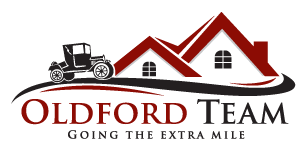 530 Main St, Winchester
Office: (613) 774-4253
www.oldford.ca
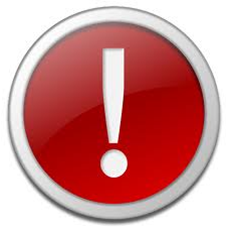 A Few Tips For Buyers
In the Beginning…
Choose a Realtor you are comfortable with, someone who is honest, trustworthy and understands your needs and wants.  A good relationship can help ensure good service. 
Before you look, you should decide your needs and wants. Get your Realtor’s advice. 
Get Pre-Approved for a mortgage.  Know how much you can afford. 
Before you look, get your documentation ready for your Mortgage: T4’s, Letter of Employment, Proof of Down Payment (your Mortgage Representative will let you  know what you need).
While you are looking…
Stick to your budget. “You still want to go out for dinner and a movie sometime.” 
Make sure you know how much the home is worth, to avoid paying too much.
Don’t be overwhelmed by the owner’s décor or furniture. Imagine your own furniture there.
Look at the features of a home, even if it needs a coat of paint, it may still suit your needs.
Location! Location! Location!  Decide what area you want to live in.  Decide if you want to be close to work, school, buses, etc.
When making an offer…
Get the home inspected by a Professional Home Inspector.
If you have special requirments, customize your conditions.
Don’t dawdle, you have a limited time to work through your conditions.
If you’re renting, you may be able to buy a home and not even realize it. Get in touch with a Mortgage Representative and see if you qualify for a mortgage.
Get a Lawyer — usually a referral from family, friends or your Real Estate Sales Representative.
Curious about something?  ASK! ASK! ASK!
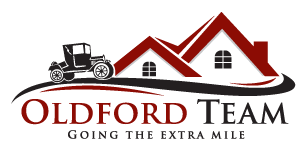 530 Main St, Winchester
Office: (613) 774-4253
www.oldford.ca